Дрон-конструктор для детей
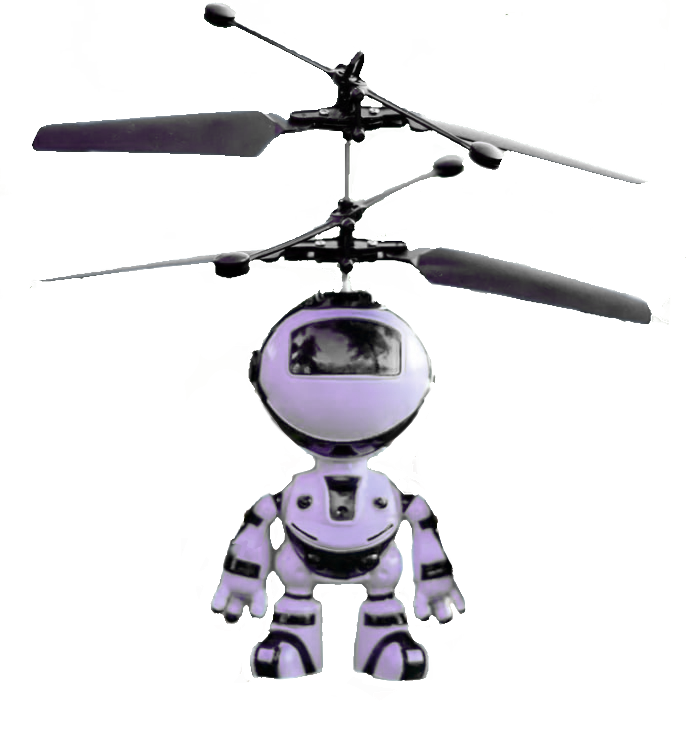 Севастопольский филиал РЭУ им. Г.В.Плеханова
Инициативная разработка
Актуальность стартап-проекта
Конструктор способствует развитию творческого мышления, навыков программирования и робототехники, а также позволяет развивать коммуникационные навыки детей. 

Игрушка может быть выполнена в ярких цветах и связана с популярными детскими мультфильмами, что делает времяпровождение увлекательным и привлекает большую аудиторию потребителей.
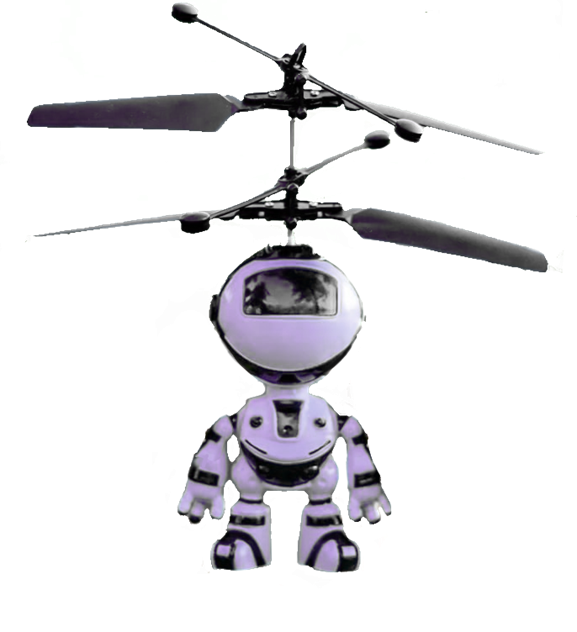 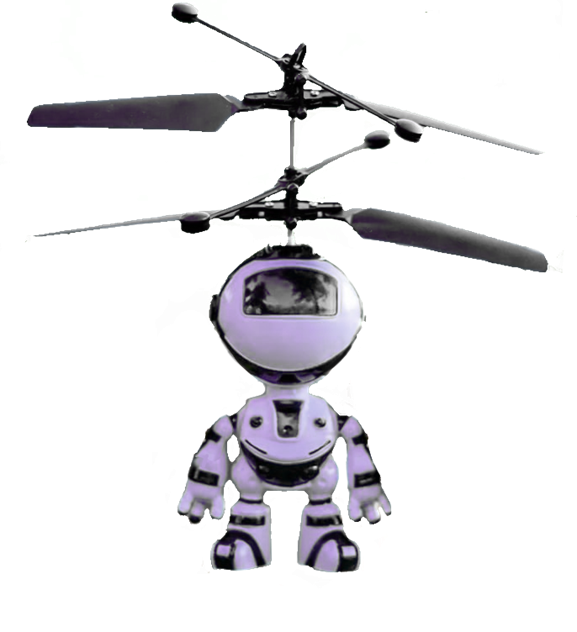 Проблема
Наш пользователь, ребенок младшего или среднего школьного возраста, хочет проводить своё свободное время с пользой, чтобы это было весело, увлекательно и познавательно одновременно, но не может, потому что на рынке недостаток игрушек инженерного направления, таких как дрон-конструктор для детей. 
Существующие решения, такие как обычные конструкторы, имеют существенный недостаток: они не стимулируют интерес к инновационным технологиям и решению нестандартных задач.
Продавцы различных игрушек, в свою очередь, хотят легко создавать продукт, не дополняя обычные игрушки для интеллектуального развития ребенка в инженерии, и это противоречит основной цели нашего пользователя, потому что он хочет развиваться и получать пользу от любимого занятия.
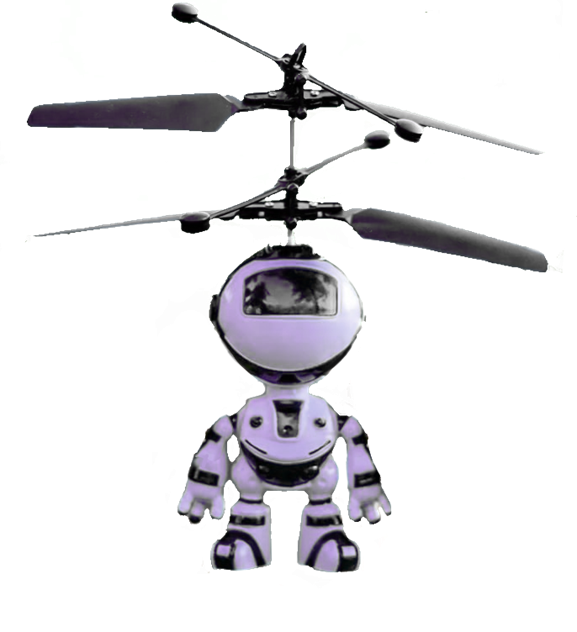 Решение
Для детей младшего и среднего школьного возраста, которые хотят почувствовать себя настоящими инженерами и окунуться в атмосферу дроностроения, наш дрон-конструктор будет способствовать развитию технических навыков, повышению интереса к науке и инженерии. 

В отличие от аналогичных товаров, наш дрон-конструктор будет лучше тем, что он будет изготовлен из растительного пластика, который получают из сахарного тростника (ведь он экологически дружелюбный материал, лёгкий и прочный), а также иметь многофункциональное мобильное приложение.
Рынок
1.	Дроны-зажимы с Aliexpress
2.	Детские дроны QMAN MineCity
3.	Конструктор-дрон Lego
4.	Аналоги с Wildberries - Kidplay
5.	Конструктор из сахарного тростника
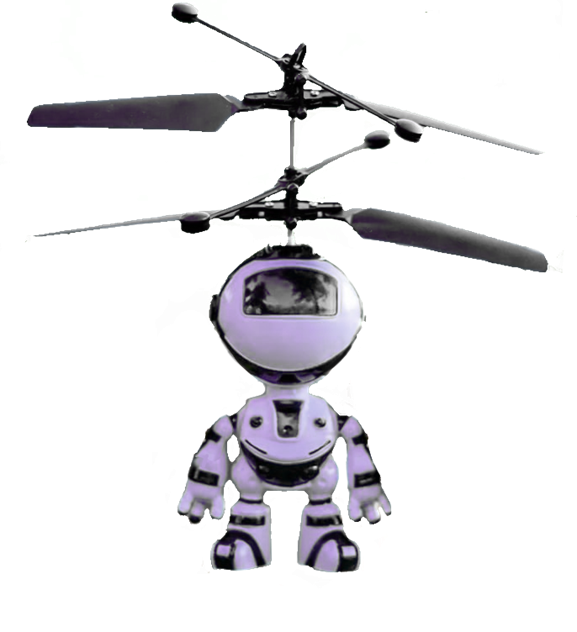 Бизнес модель стартап-проекта
Ценностное предложение: формирование знаний о счете, форме, пропорции, симметрии, части и целом.
Потребительские сегменты: дети от 3 до 7 лет. 
Каналы сбыта:
Интернет-приложения.
Детские магазины игрушек.
Дошкольные образовательные организации.
Потоки поступления доходов: доход от продаж.
Ключевые виды деятельности: производство дрона-конструктора для детей.
Ключевые ресурсы:
Финансовые ресурсы
Материальные ресурсы
Ключевые партнёры:
Детская студия "РАЗВИВАЙКА"
Магазин «Игрушкино»
Магазин «Детский мир»
Структура издержек: деньги на закупку материалов, на аренду помещения, на содержание команды, на маркетинг продажи
Потенциальные заказчики
Предполагаемая структура уставного капитала компании
Технологические риски
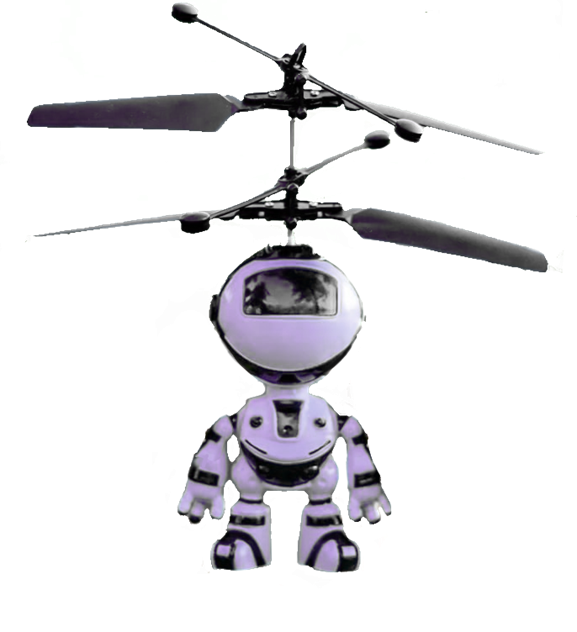 Основные технологические параметры
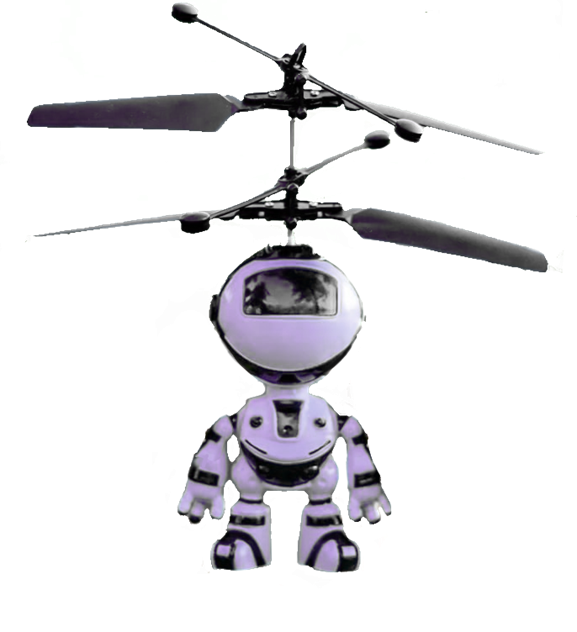 Размеры
Материал 
Управление
Двигатель
Батарея
Сенсоры и стабилизация
Дополнительные функции
Рентабельность проекта
Нет прямых конкурентов

Приблизительная выручка за год – 17 111 748 рублей
Ожидаемая чистая прибыль за год – 8 233 181 рублей

Ожидаемая рентабельность:
 48,1%
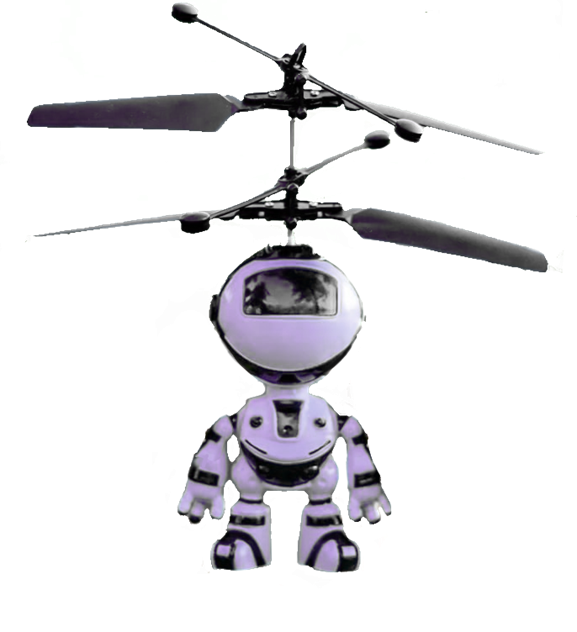 Календарный план
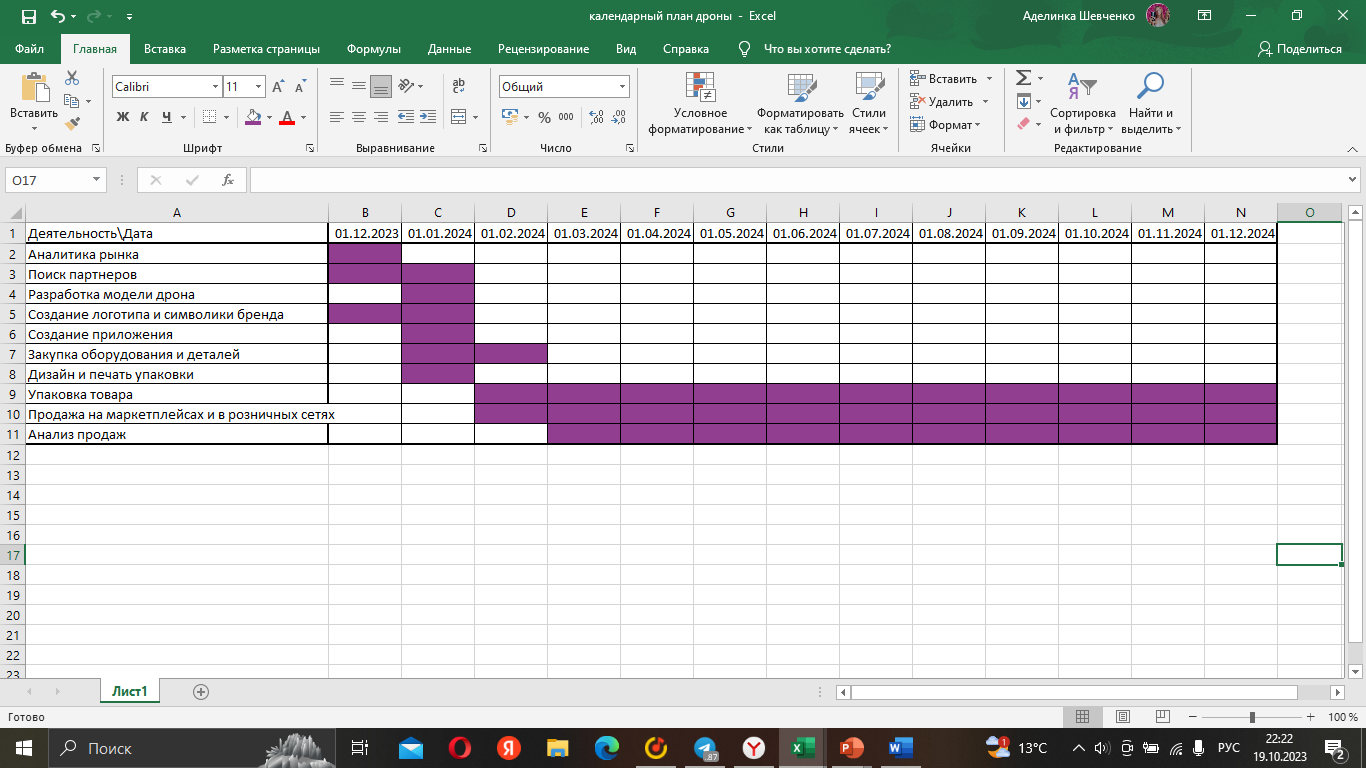 Наша команда
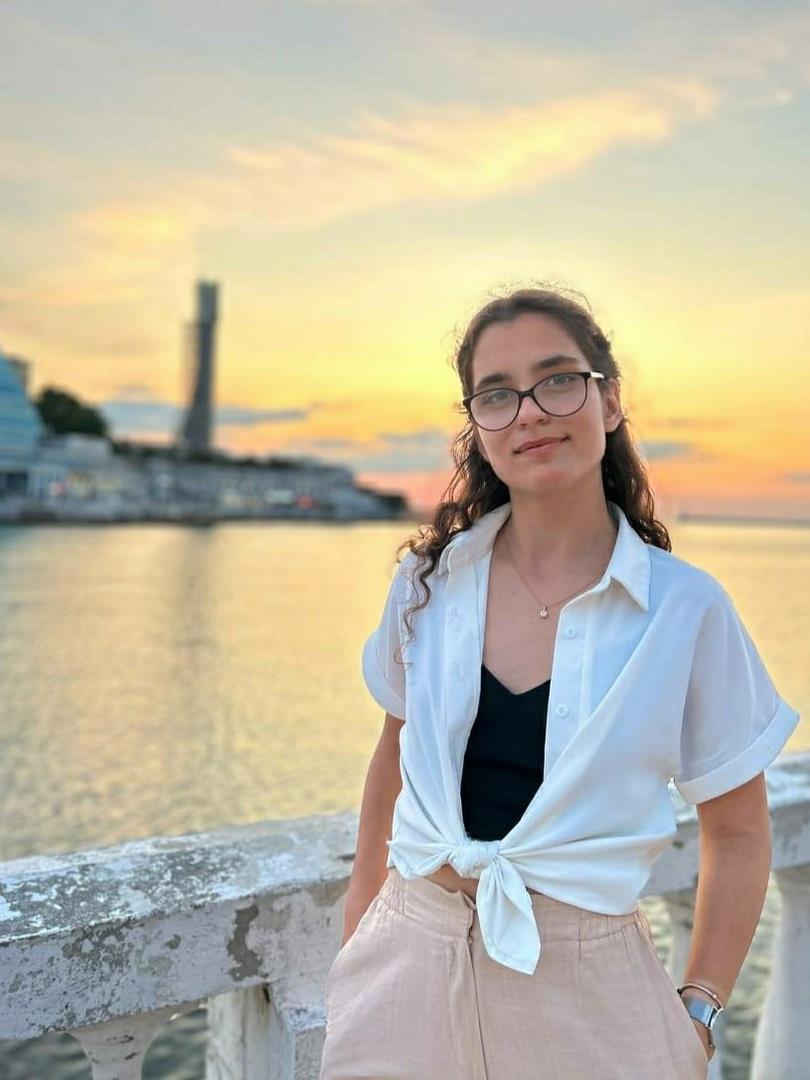 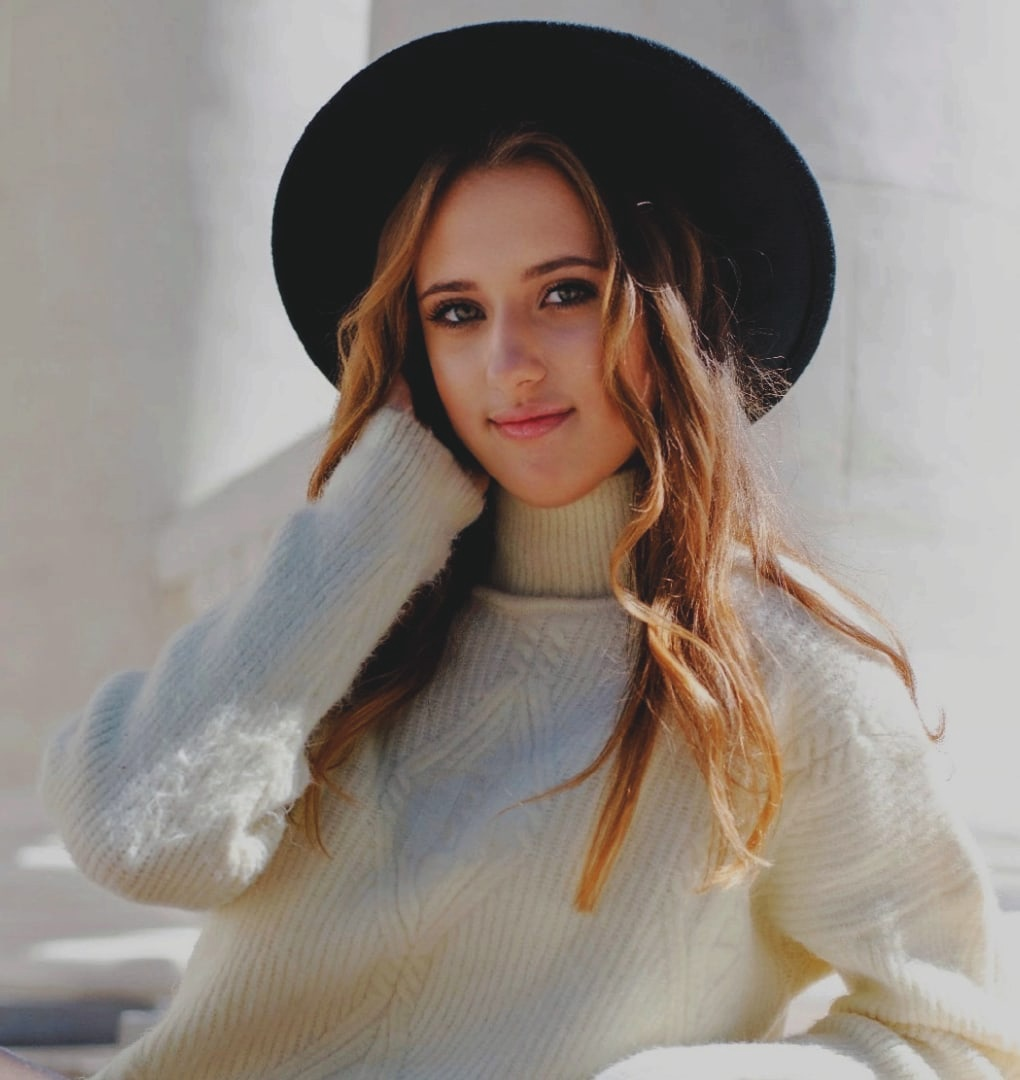 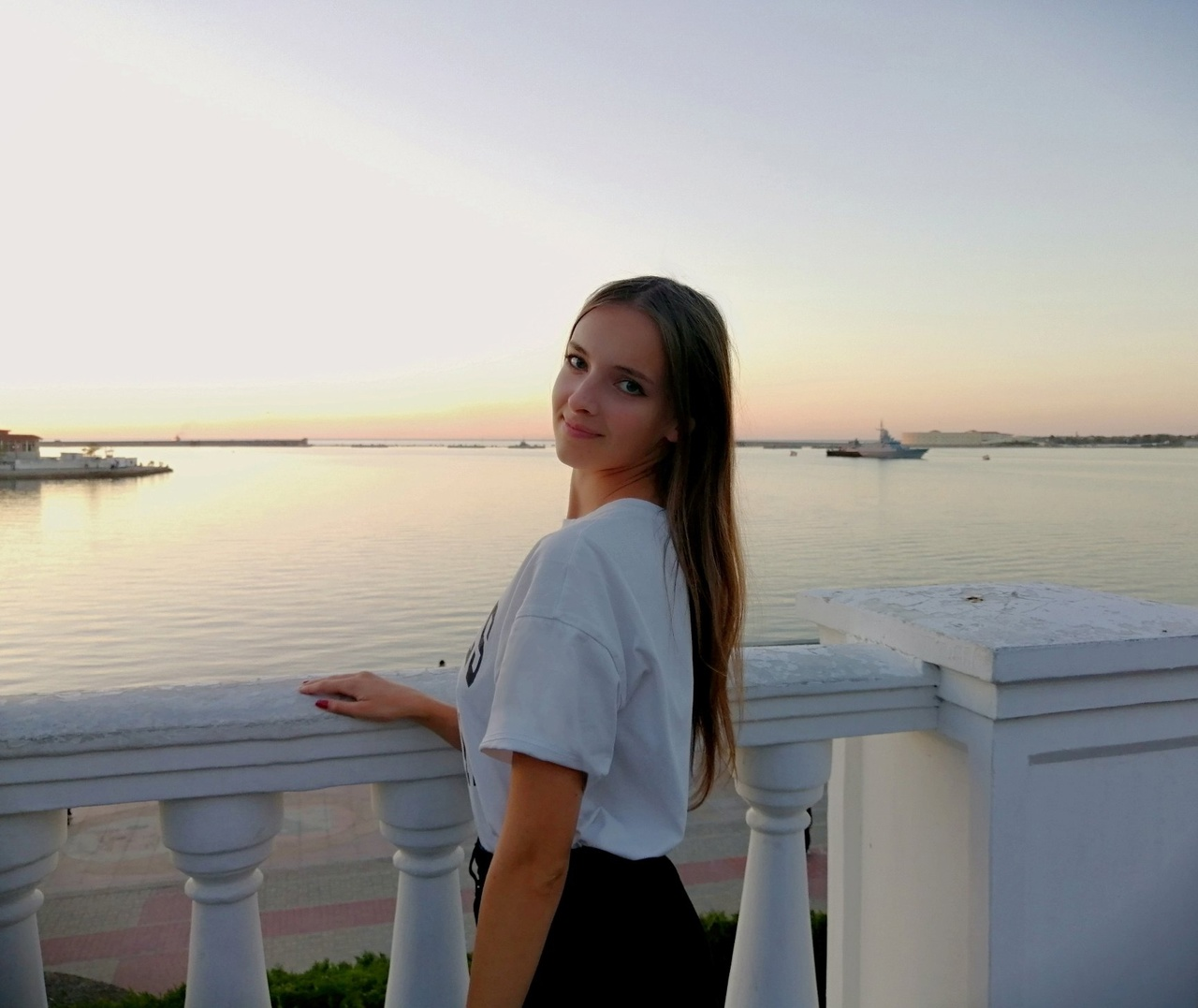 Радько София Андреевна
Пивоварова Мария Юрьевна
Шевченко Аделина Тарасовна
Спасибо за внимание!
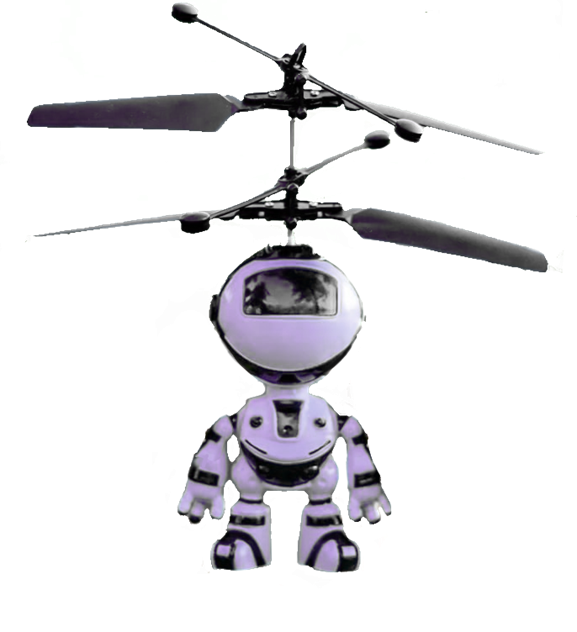